Дидактична гра«Щенячий патруль»
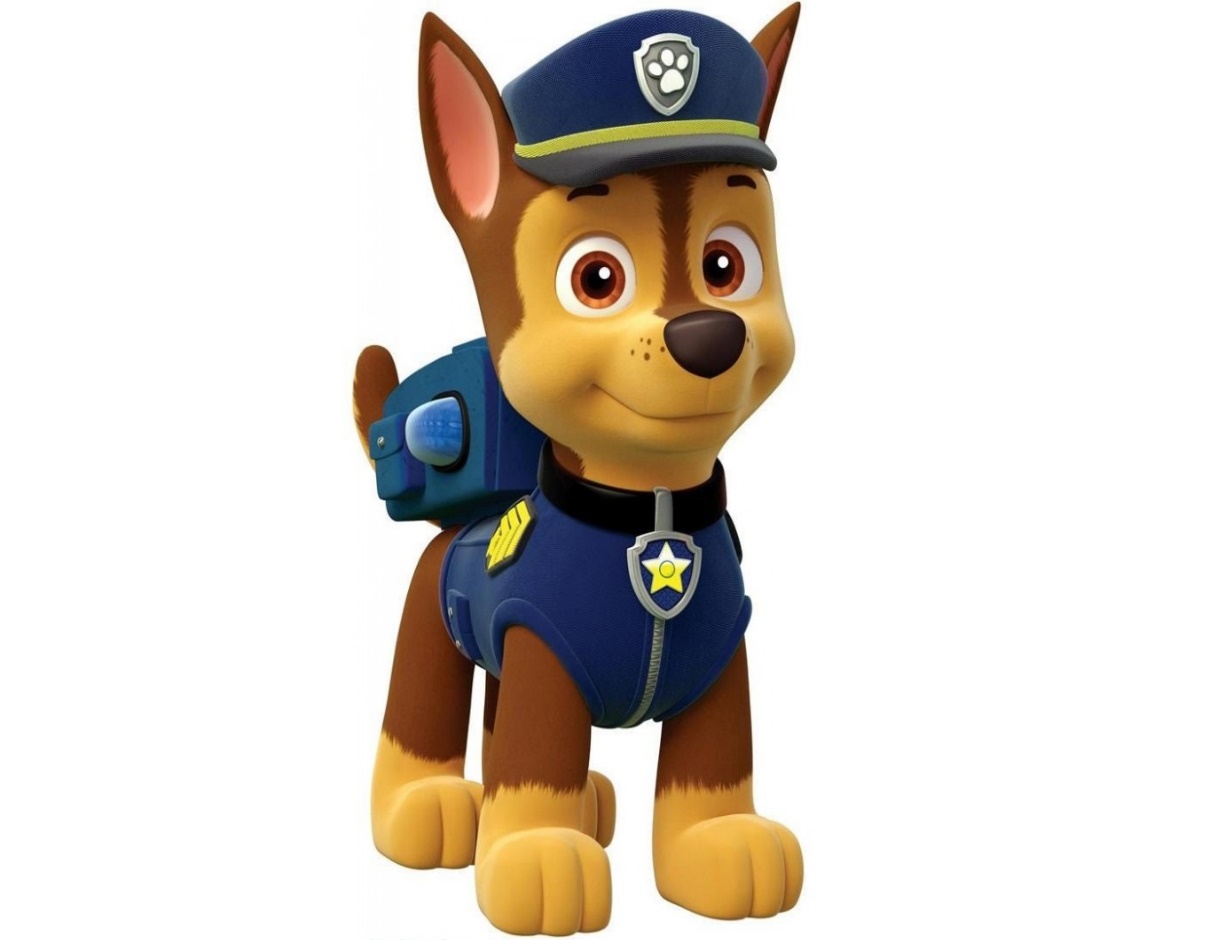 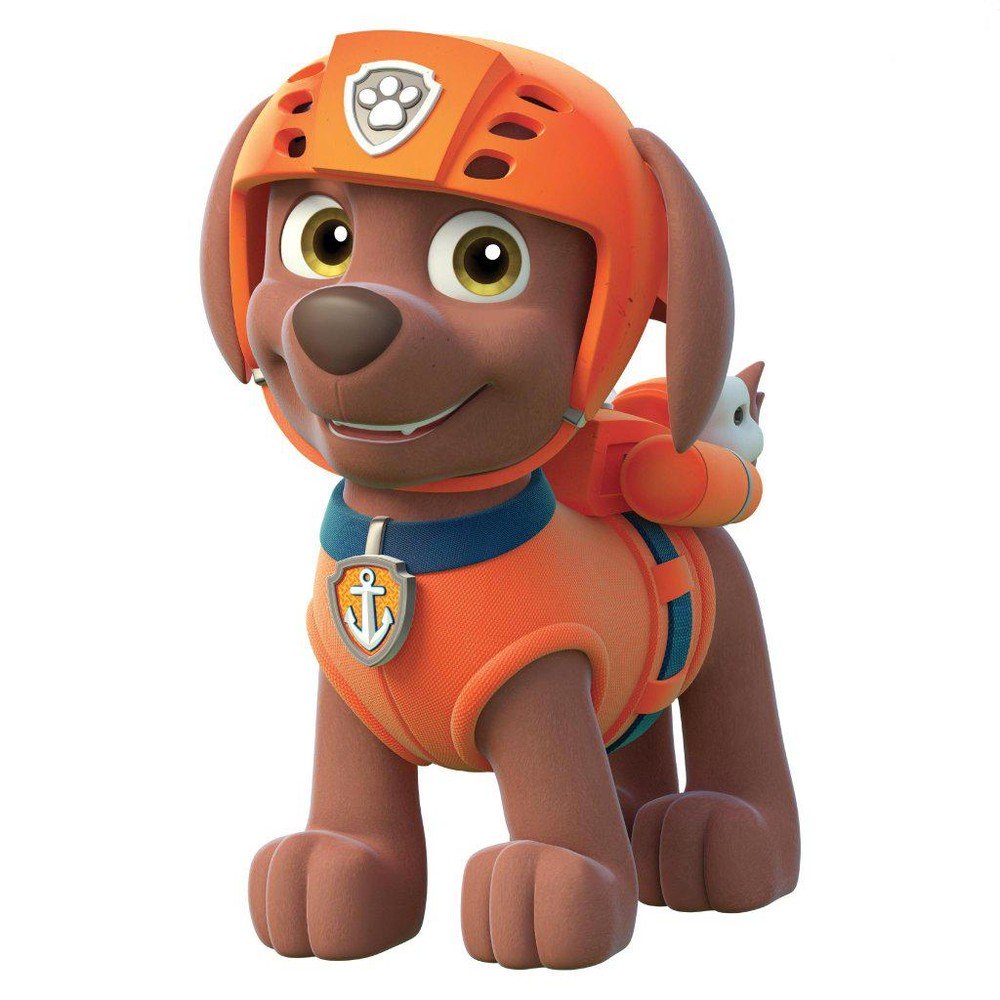 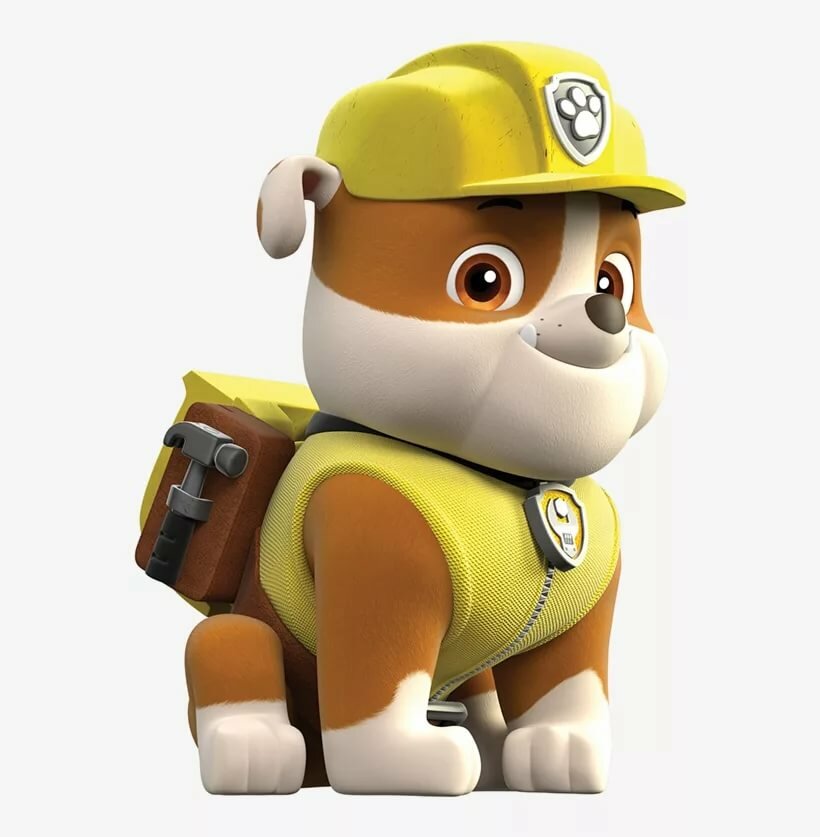 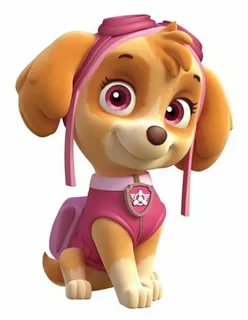 .
підготувала вихователь
КЗ «ДНЗ №122 КТ» КМР
Настасюк Ольга
Олександрівна
Мета: Закріпити знання дітей про безпечні та небезпечні предмети, місця для ігор, що зустрічаються у 
повсякденному житті; розвивати уважність; виховувати бережливе ставлення до свого життя та здоров’я.
Хід гри:Запропонуйте дитині розглянути картинки, виконати завдання та обгрунтувати свою відповідь.
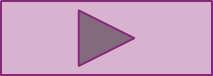 Завдання від Гонщика: прибери небезпечні предмети в шафу
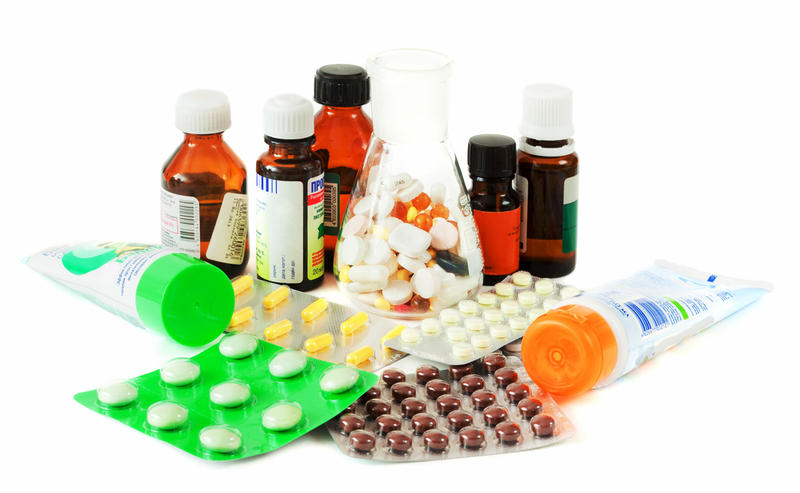 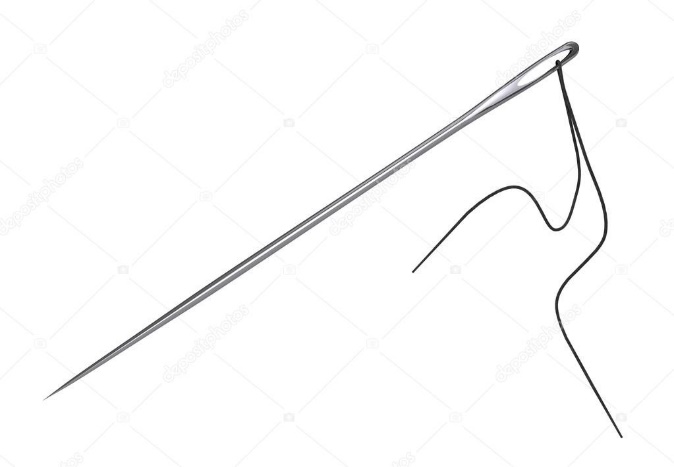 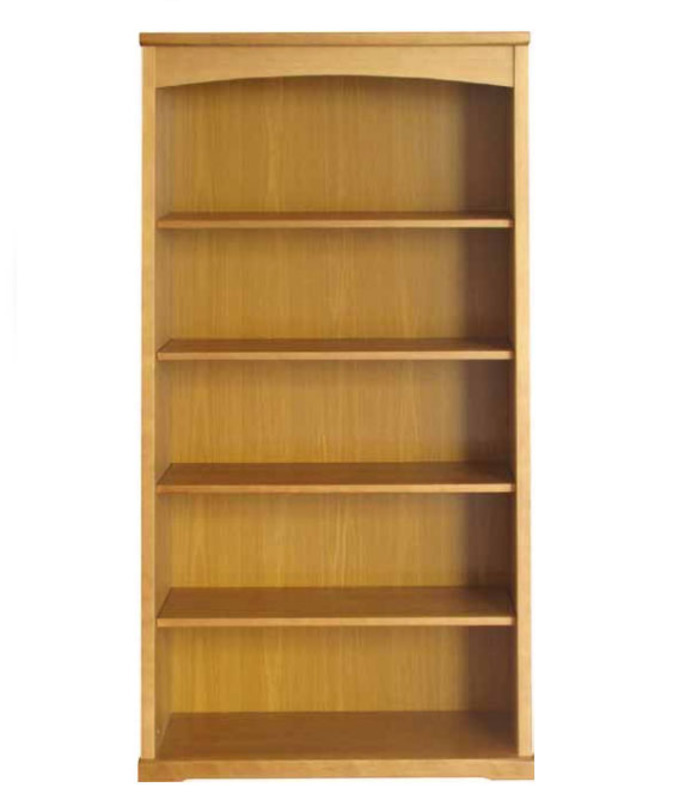 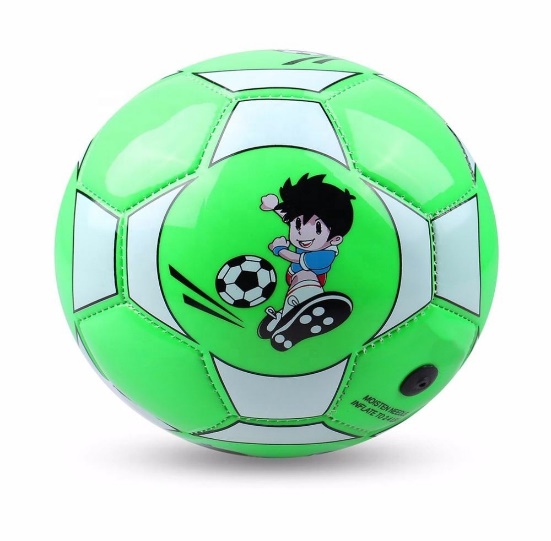 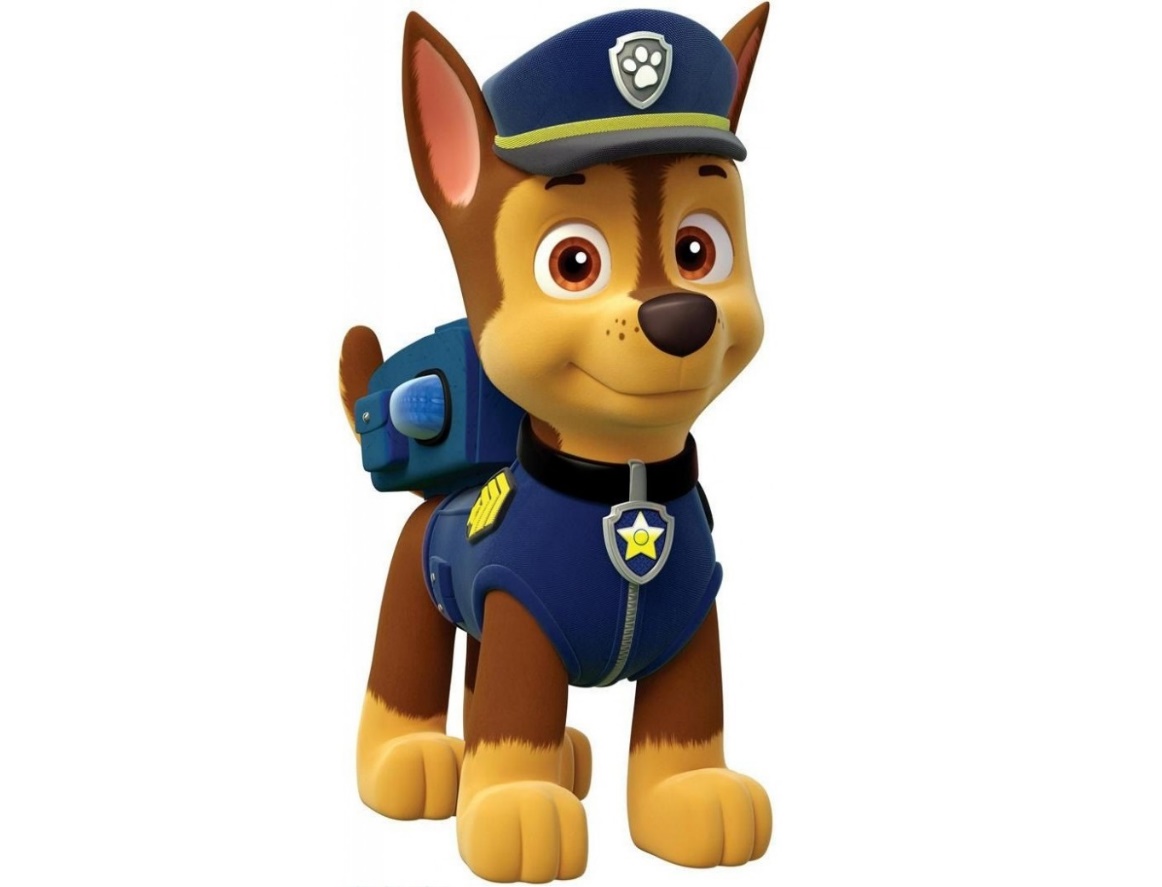 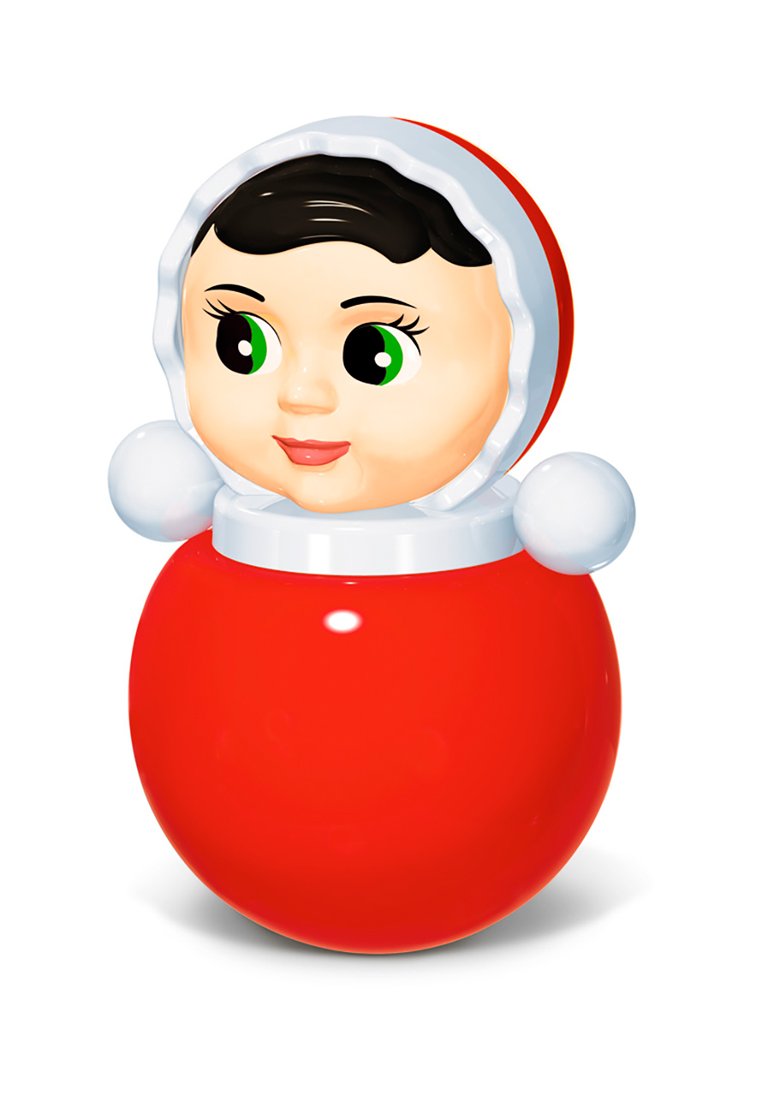 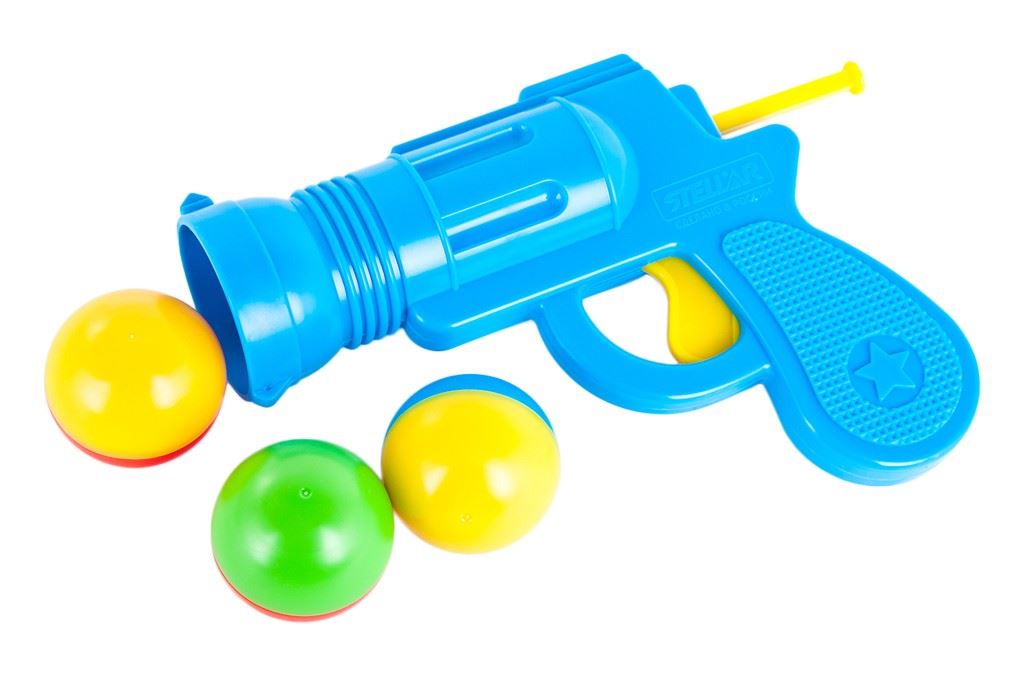 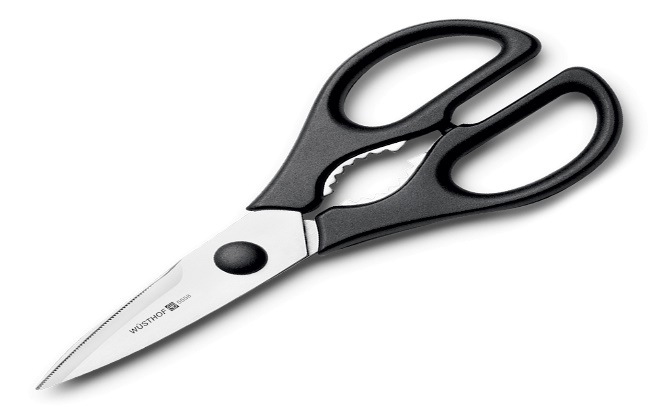 Завдання від Скай: прибрати іграшки на  килимок
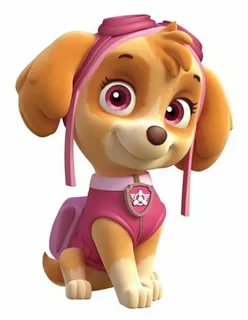 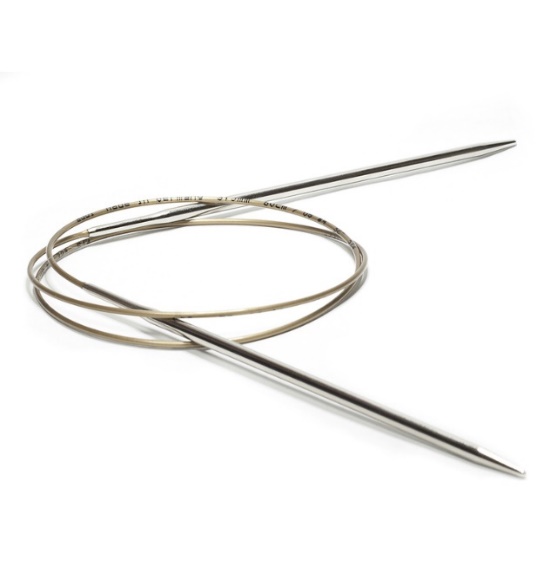 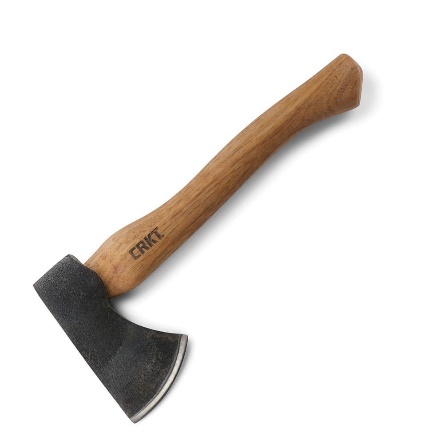 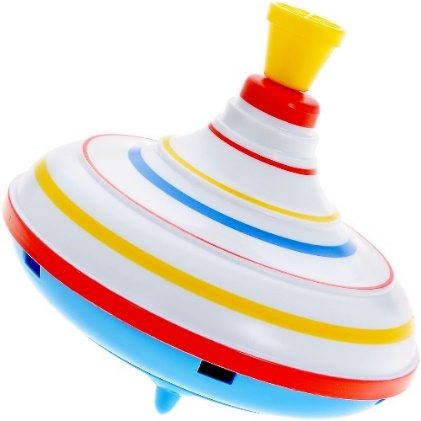 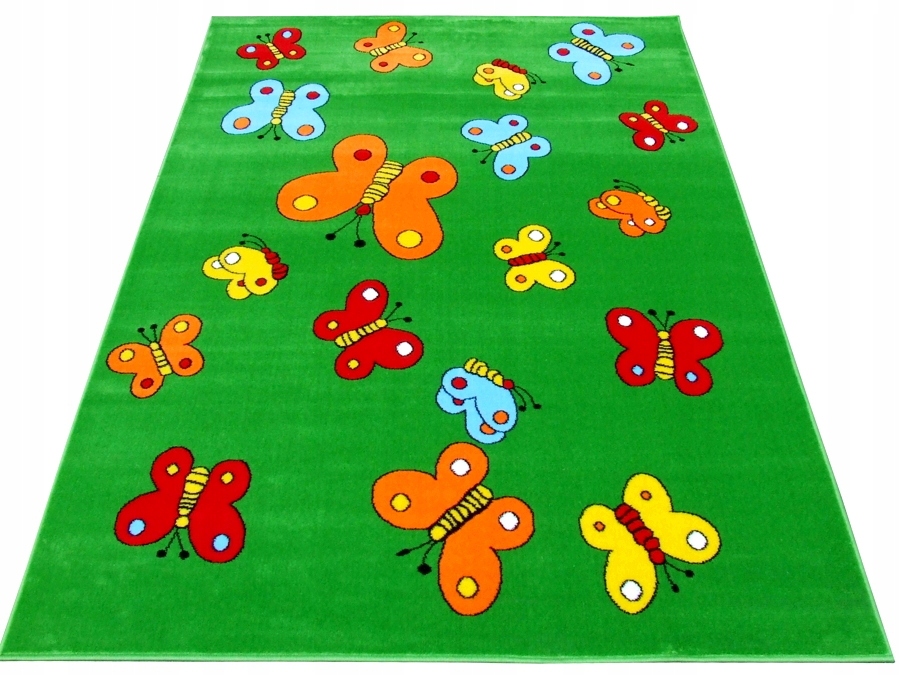 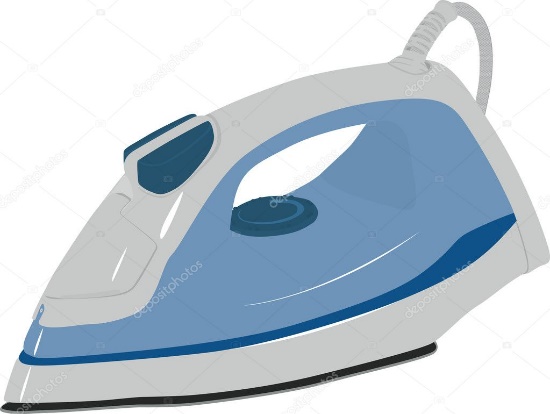 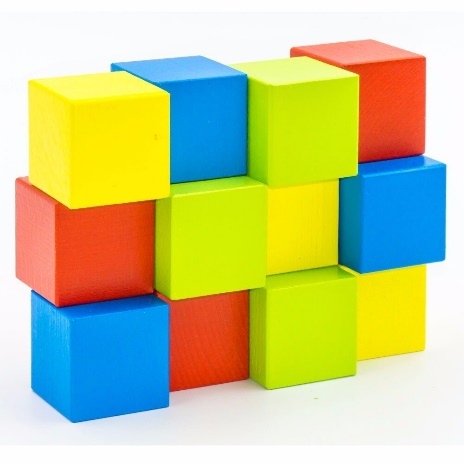 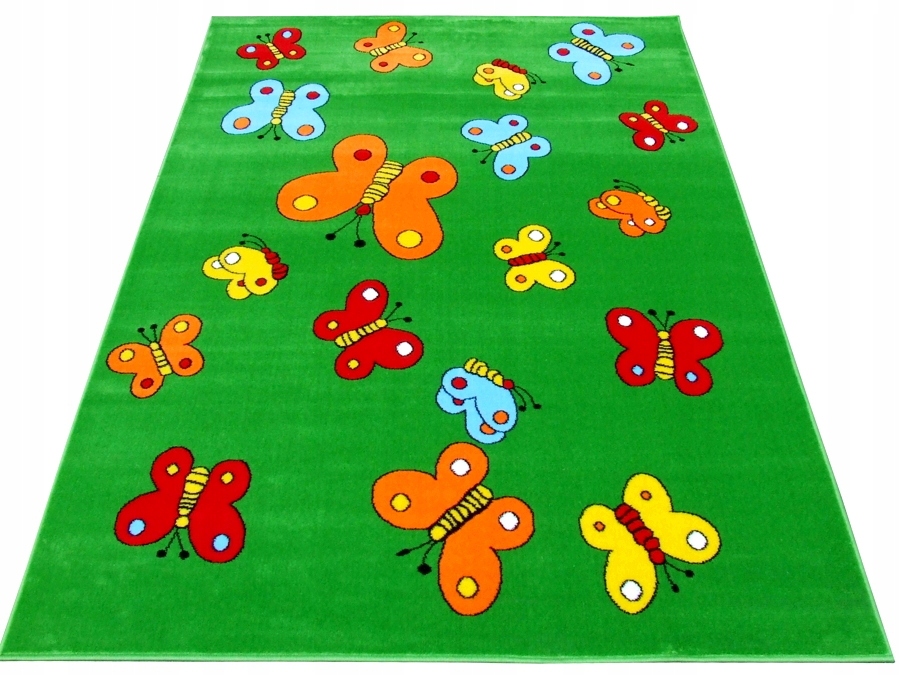 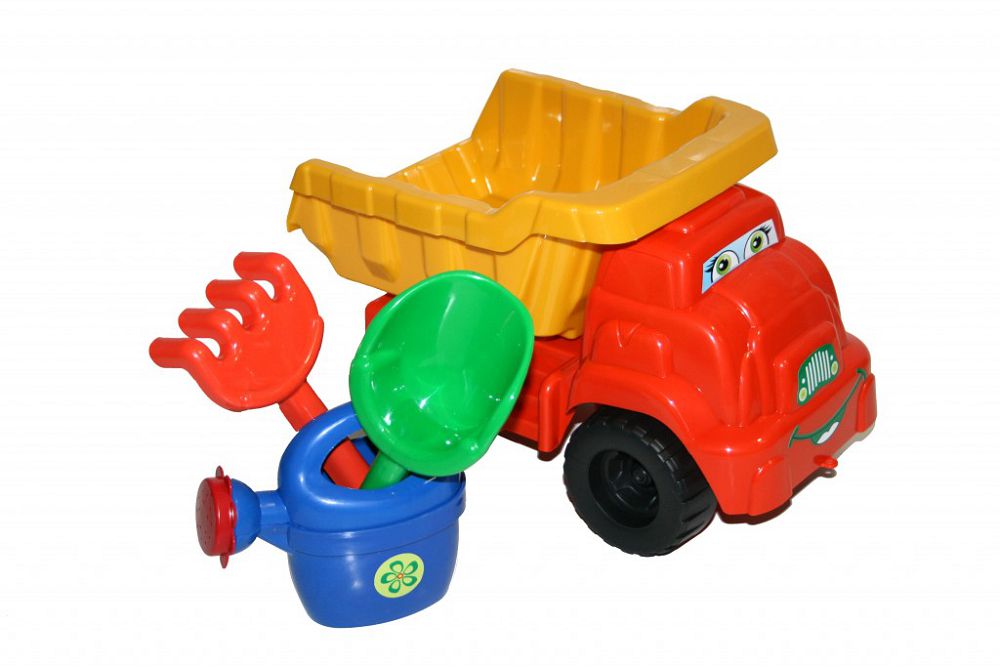 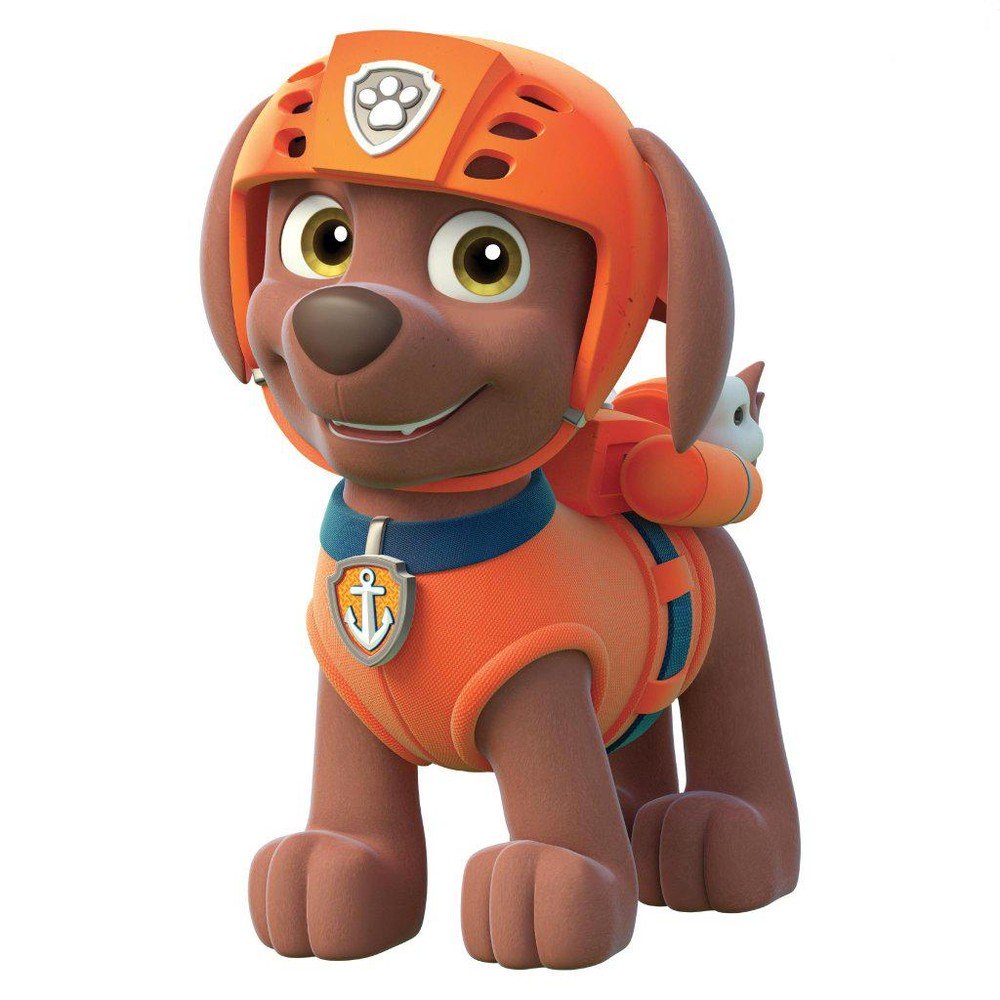 Завдання від Зума: прибери небезпечні місця для ігор
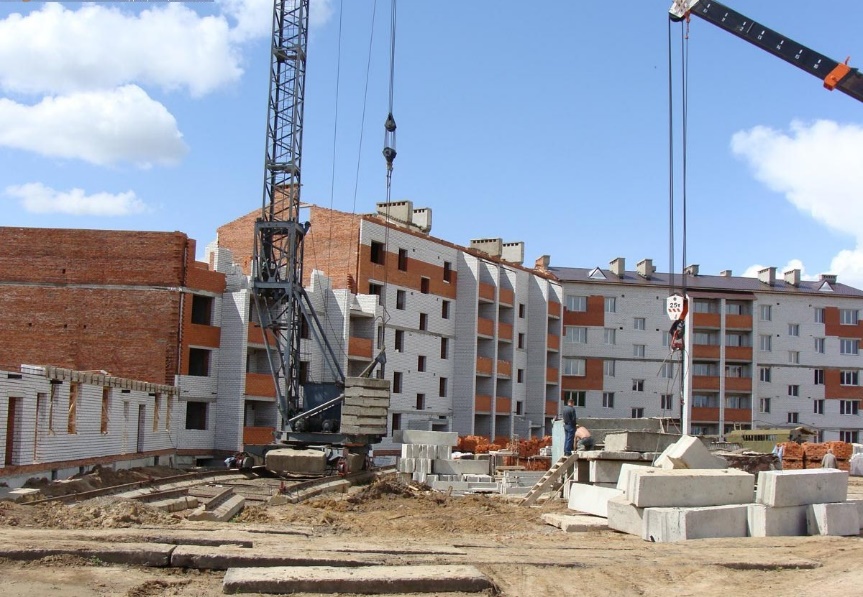 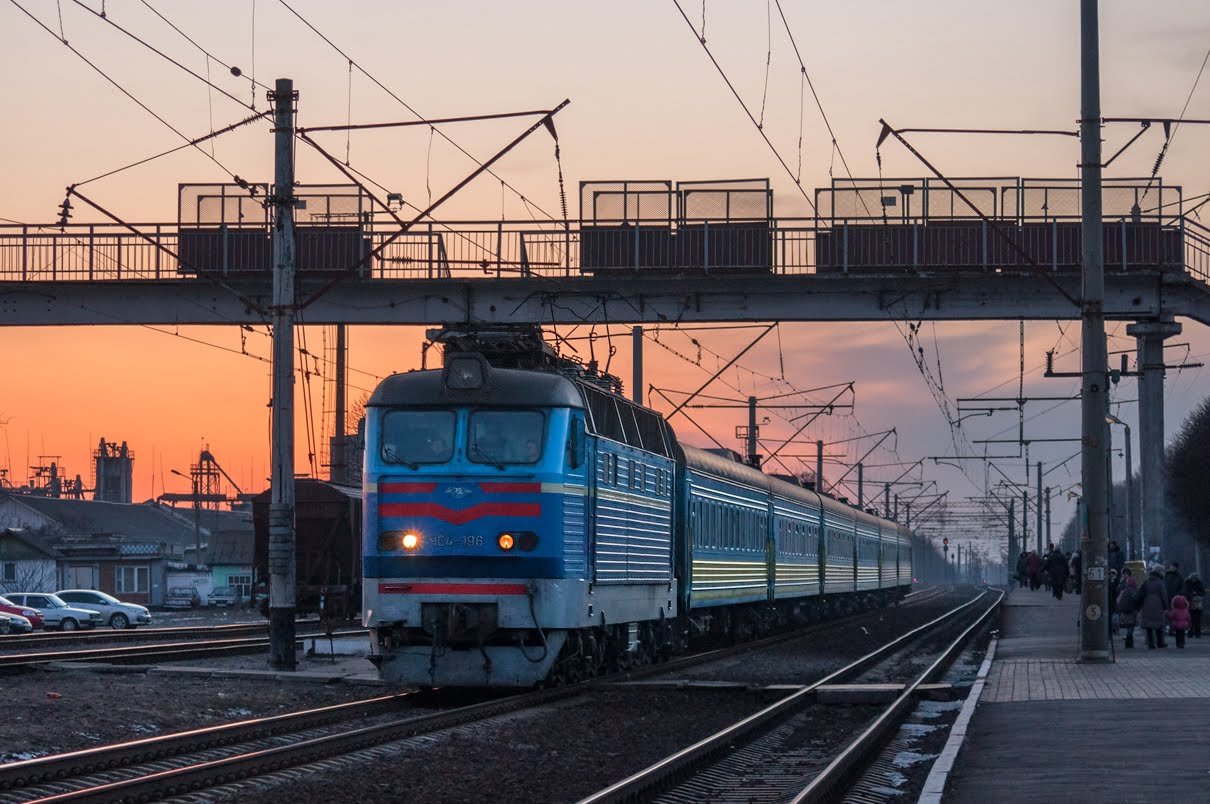 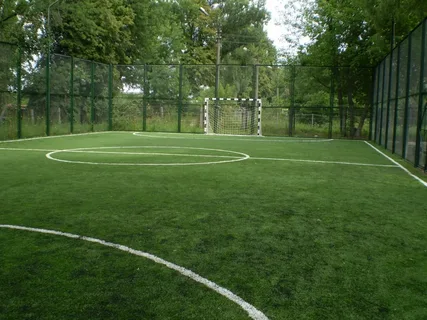 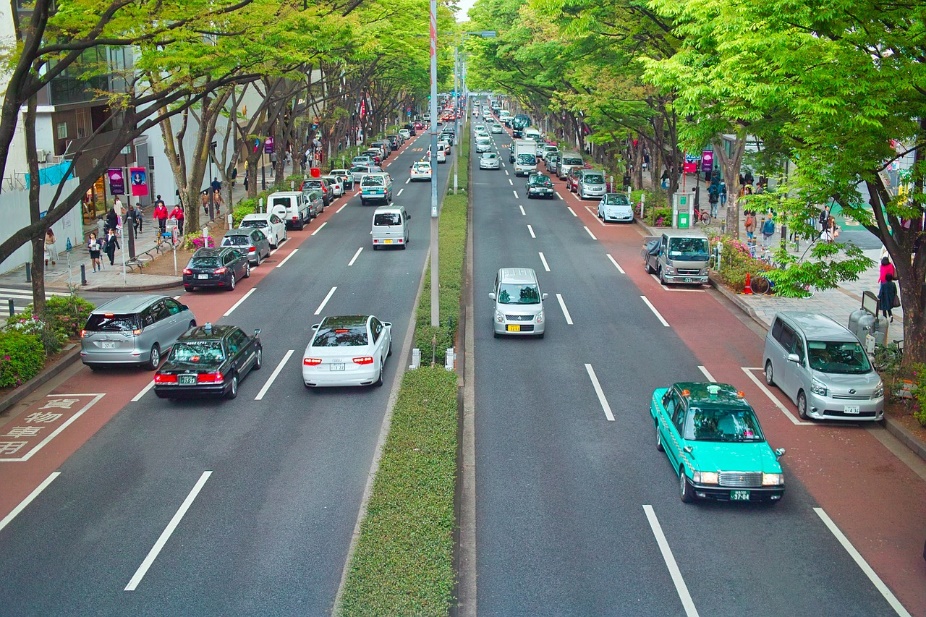 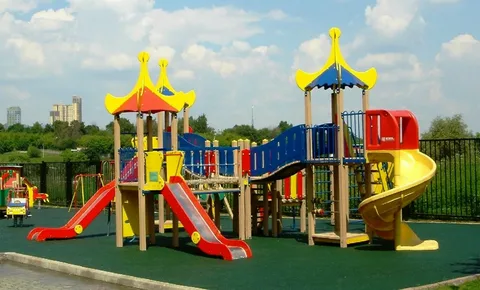 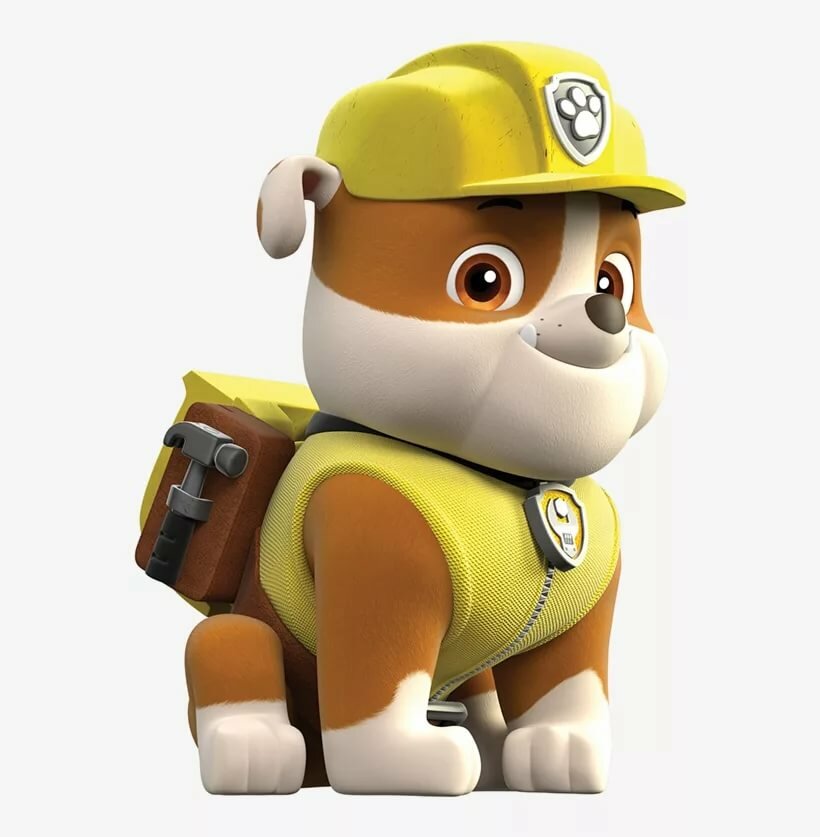 Завдання від Крипиша: прибери отруйні гриби
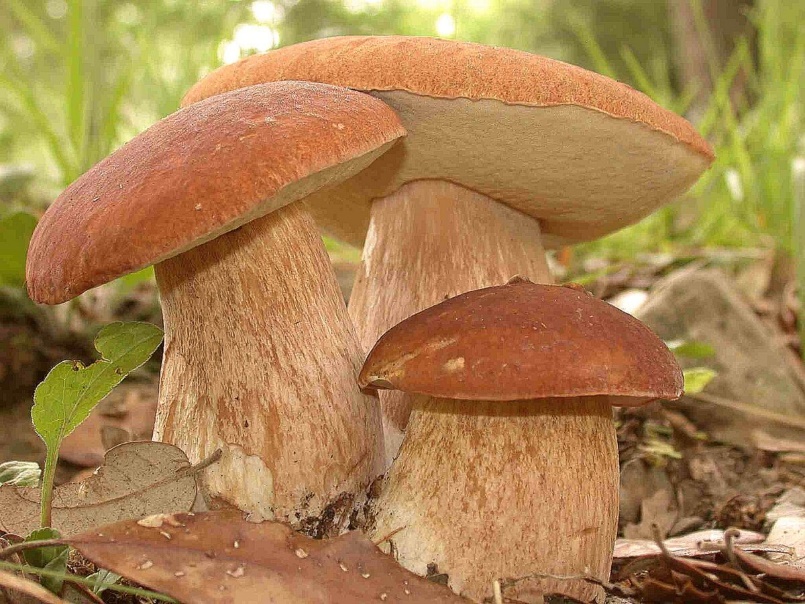 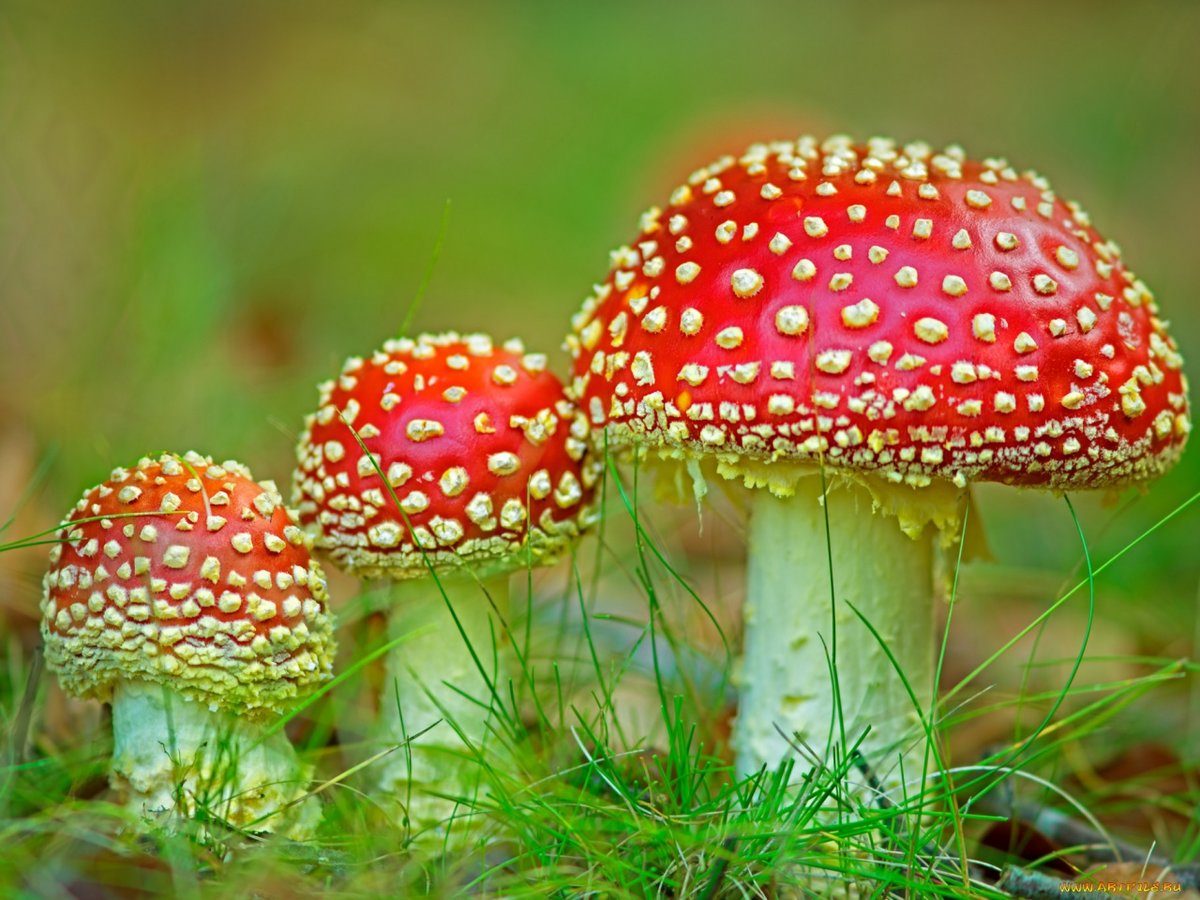 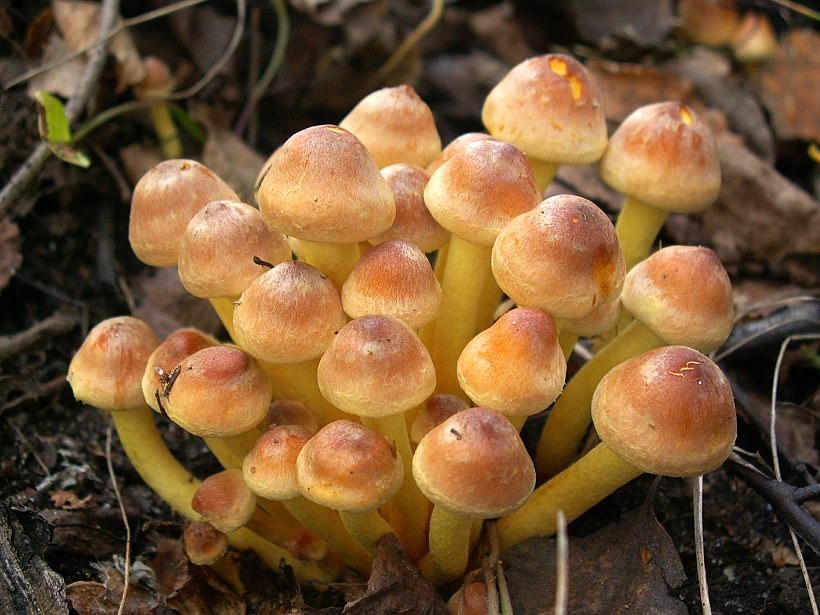 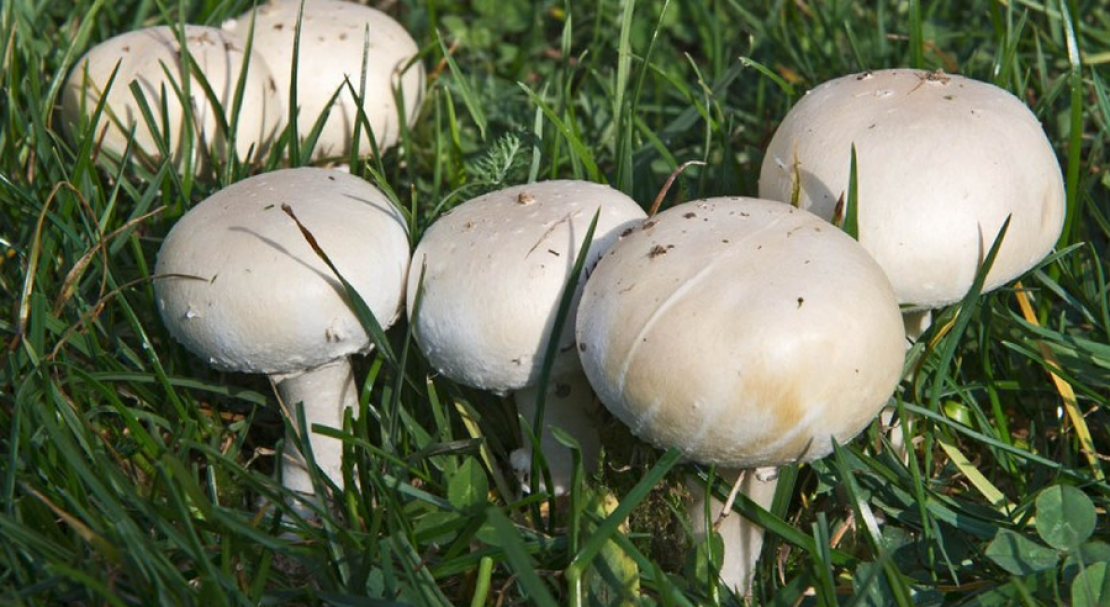 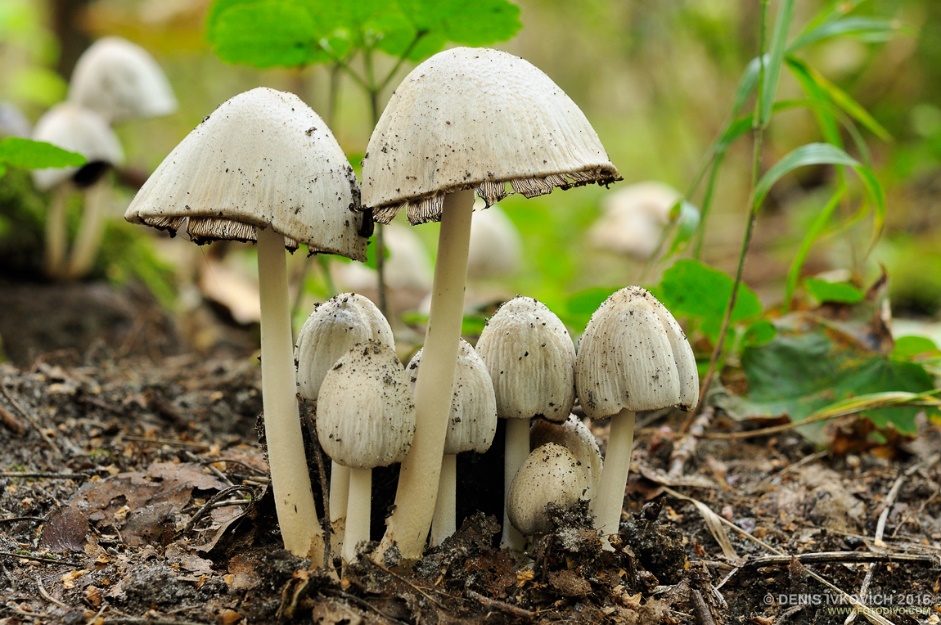 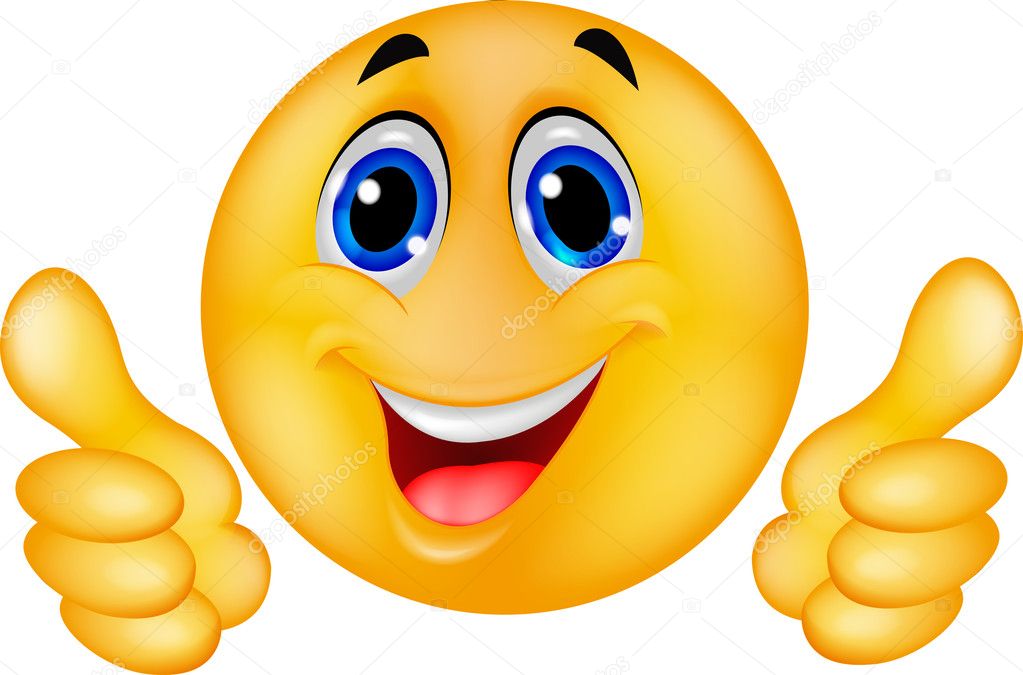